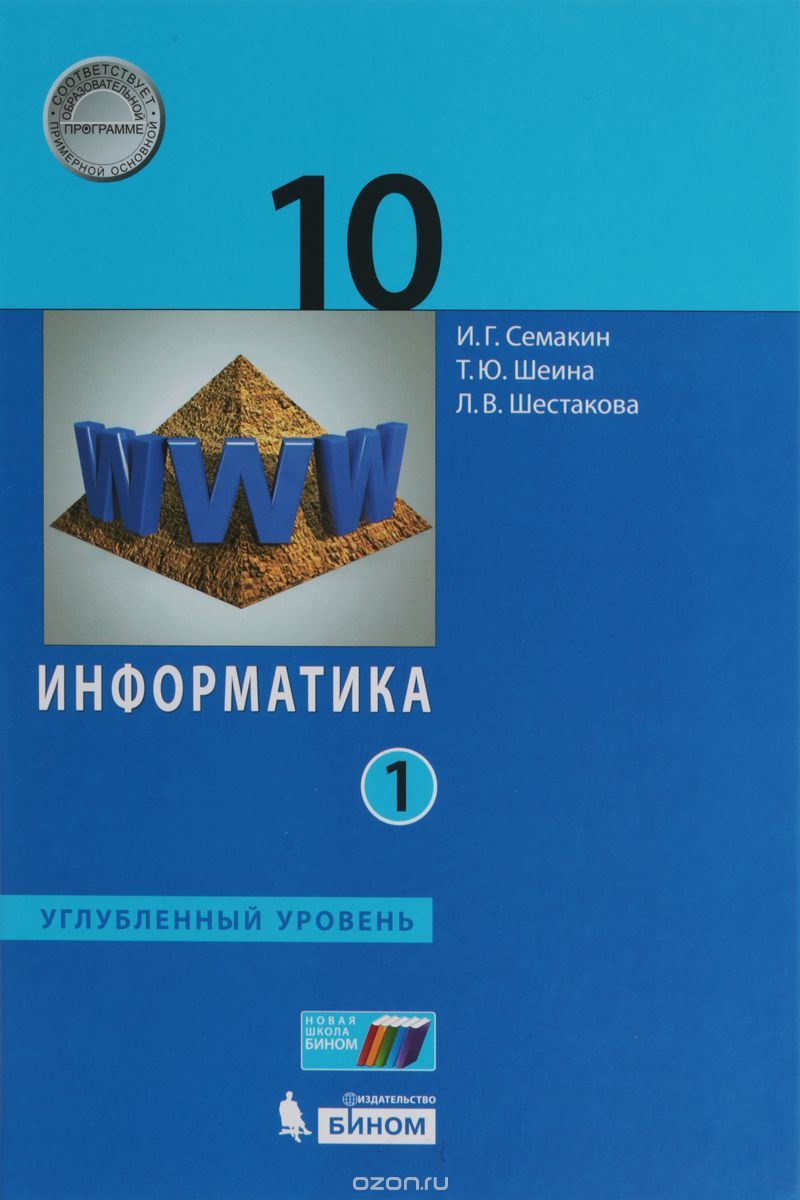 Методы решения логических задач.табличные модели
Теоретические основы информатики
Информатика
10 класс
Углубленный уровень
Три друга и Собаки
Три друга Алёша, Серёжа и Денис – купили щенков разной породы – колли, ротвейлера и овчарку. Дали им клички – Джек, Гриф и Шарик. Известно, что:
Щенок Алёши темнее по окрасу, чем овчарка, Шарик и Джек;
Щенок Серёжи старше Джека, ротвейлера и овчарки.
Определите, щенок с какой кличкой и какой породы какому мальчику принадлежит.
Министры
Министры иностранных дел России, США и Китая обсудили за закрытыми дверями проекты соглашения о полном разоружении, представленные каждой из стран. Отвечая затем на вопрос журналистов: "Чей именно проект был принят?", министры дали такие ответы:
Россия — "Проект не наш, проект не США";
США — "Проект не России, проект Китая";
Китай — "Проект не наш, проект России".
Один из них (самый откровенный) оба раза говорил правду; второй (самый скрытный) оба раза говорил неправду, третий (осторожный) один раз сказал правду, а другой раз — неправду.
Определите, представителями каких стран являются откровенный, скрытный и осторожный министры.
[Speaker Notes: Откровеннее был китайский министр, осторожнее — российский, скрытнее — министр США.]
Пирог
Один из пяти братьев Никита, Глеб, Игорь, Андрей или Дима испек маме пирог. Когда она спросила, кто сделал ей такой подарок, братья ответили следующее:
Никита: «Пирог испек Глеб или Игорь»
Глеб: «Это сделал не я и не Дима»
Андрей: «Нет, один из них сказал правду, а другой обманул»
Дима: «Нет, Андрей, ты не прав»
Мама знает, что трое из сыновей всегда говорят правду. Кто испек пирог?
[Speaker Notes: Третье исключающее или первого и второго
Игорь]
Артек
Однажды Артеке за круглым столом оказался пятеро ребят из Москвы, Санкт-Петербурга, Новгорода, Перми и Томска:  Юра, Толя, Леша, Коля и Витя. Москвич сидел между Томичем и Витей, петербуржец – между Юрой и Толей, а напротив него сидели пермяк и Алеша. Коля никогда не был в Санкт-Петербурге, а Юра не был в Москве и Томске, томич с Толей регулярно переписываются.
Определить в каком городе живет каждый из ребят?
[Speaker Notes: Москва – Толя, СП – Витя, Новгород – Юра, Пермь – Коля, Томск – Алеша.]
Замечательные девочки
Маша, Оля, Лена и Валя — замечательные девочки. Каждая из них играет на каком-нибудь музыкальном инструменте и говорит на одном из иностранных языков. Инструменты и языки у них разные. Маша играет на рояле. Девочка, которая говорит по-французски, играет на скрипке. Оля играет на виолончели. Маша не знает итальянского языка, а Оля не владеет английским. Лена не играет на арфе, а виолончелистка не говорит по-итальянски.
Нужно определить, на каком инструменте играет каждая из девочек и каким иностранным языком она владеет.
[Speaker Notes: Маша – анг, рояль, Оля – нем, виола, Лена – ФР, скрипка, Валя – Ит, арфа.]
Разбитое стекло
Три школьника, Миша, Коля и Сергей, остававшиеся в классе на перемене, были вызваны к директору по поводу разбитого в это время окна в кабинете. На вопрос директора о том, кто это сделал, мальчики ответили следующее:
Миша: "Я не бил окно, и Коля тоже..."
Коля: "Миша не разбивал окно, это Сергей разбил футбольным мячом!"
Сергей: "Я не делал этого, стекло разбил Миша".
Стало известно, что один из ребят сказал чистую правду, второй в одной части заявления соврал, а другое его высказывание истинно, а третий оба факта исказил. Зная это, директор смог докопаться до истины. 
Кто разбил стекло в классе?
[Speaker Notes: Михаил]
Молодцы
Три  ученика Саша,  Коля  и  Вова прогуляли  информатику.  Когда  их спросили, кому пришла в голову эта идея, они ответили следующее:
Саша: «Я никогда не призывал к прогулу, это была идея Коли»
Коля: «Я никогда не предложил бы это первым, во всем виноват Вова»
Вова: «Эта идея пришла в голову Коле. Я просто пошел за компанию»
Интуитивно  учитель  почувствовал,  что  двое  учеников  говорят  правду наполовину,  а  один  лжет.  Кто  из  учеников  был  инициатором  прогула?
[Speaker Notes: Саша]